Scopushttp://lib.semmelweis.hu/nav/adatbazisok
Vasas Lívia, PhD
vasas.livia@semmelweis-univ.hu
2017
A tartalma
66 millió rekord
22.748 peer-reviewed folyóiratok (több mint 3.476 teljes szövegű nyílt hozzáféréssel)
558 könyv sorozat és 1.3 millió tétel
138.000 egyedi mű (20.000 éves gyarapodás)

Szakterületek: természettudomány, társadalom és bölcsészettudomány
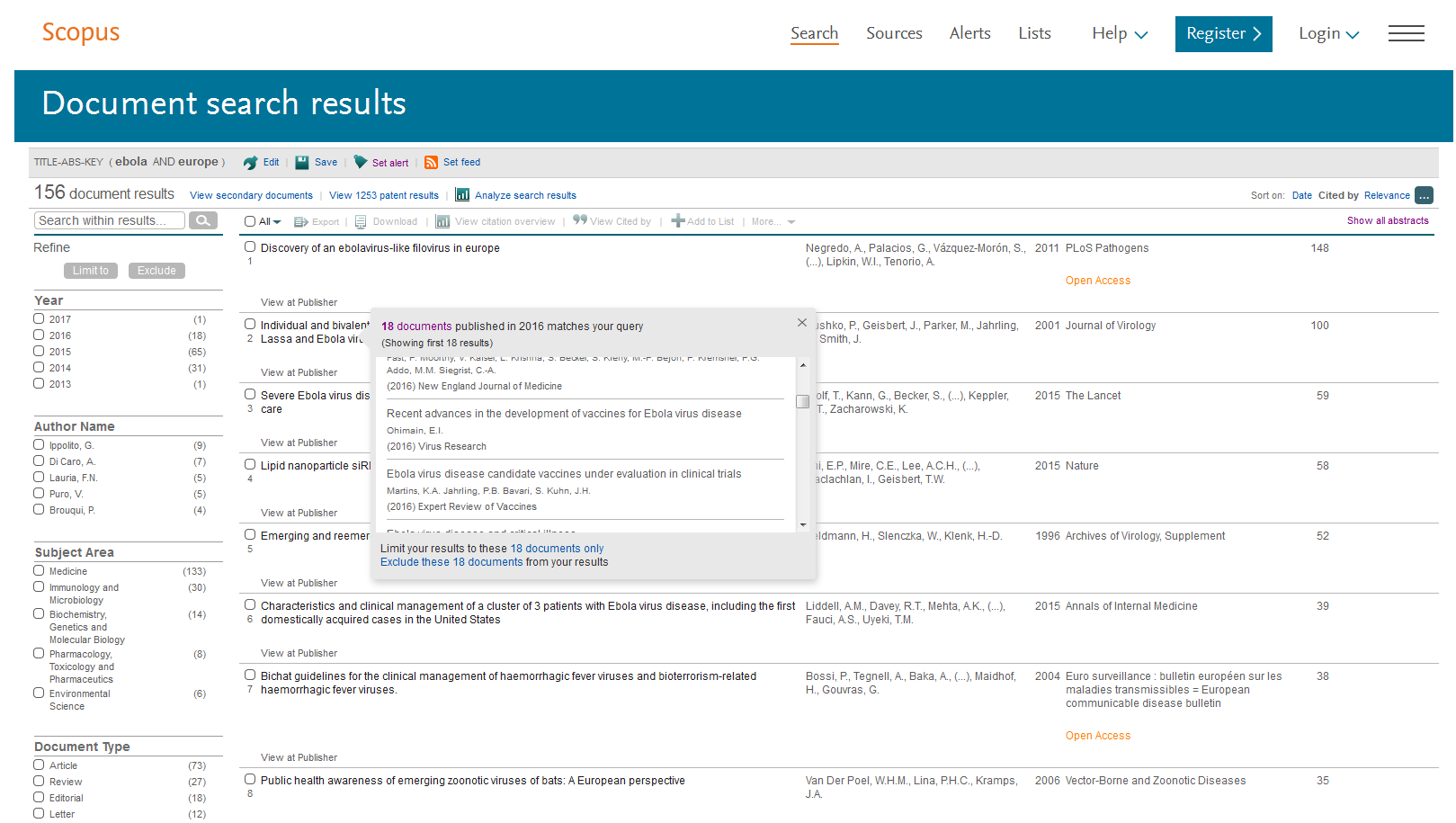 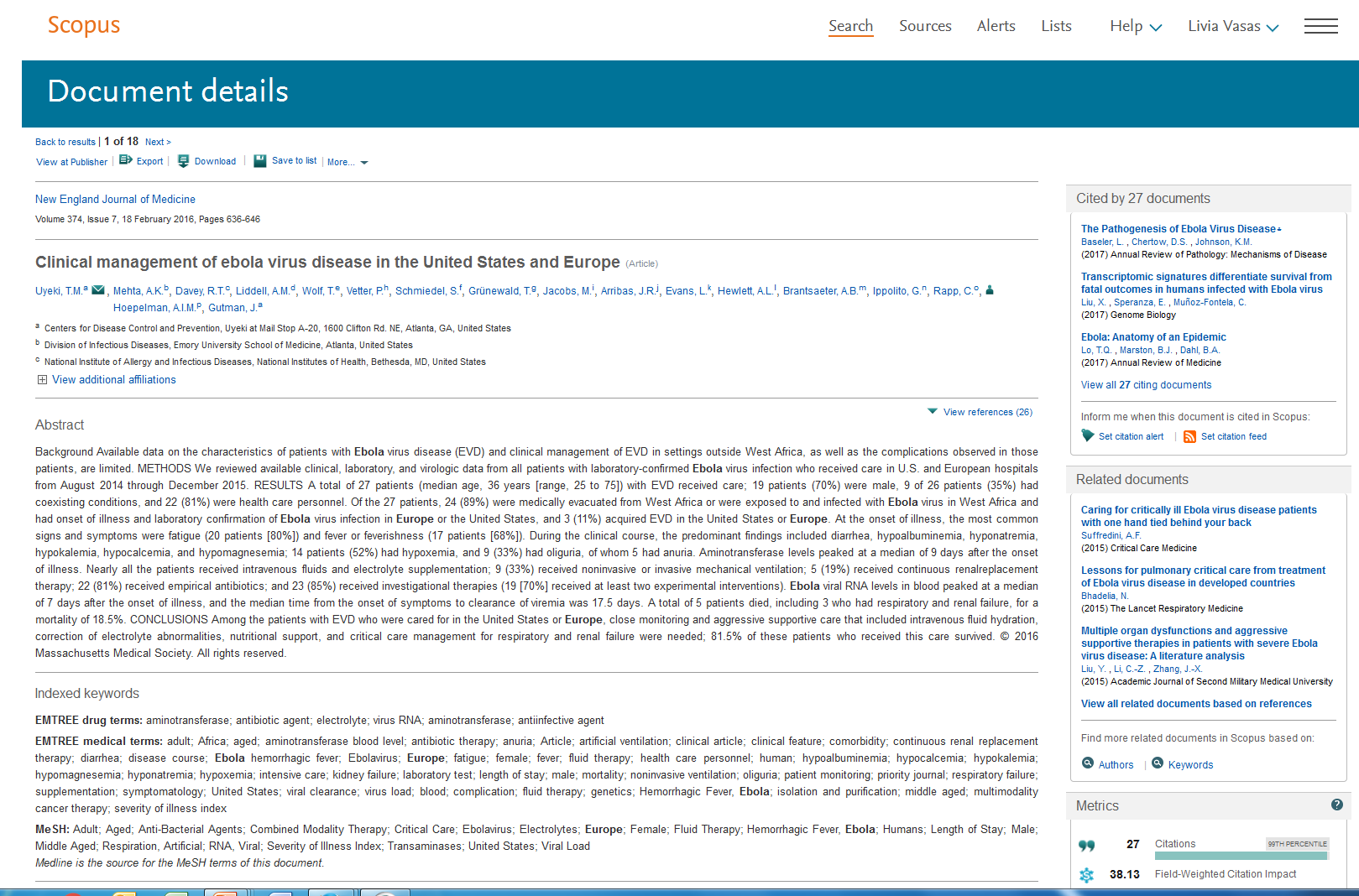 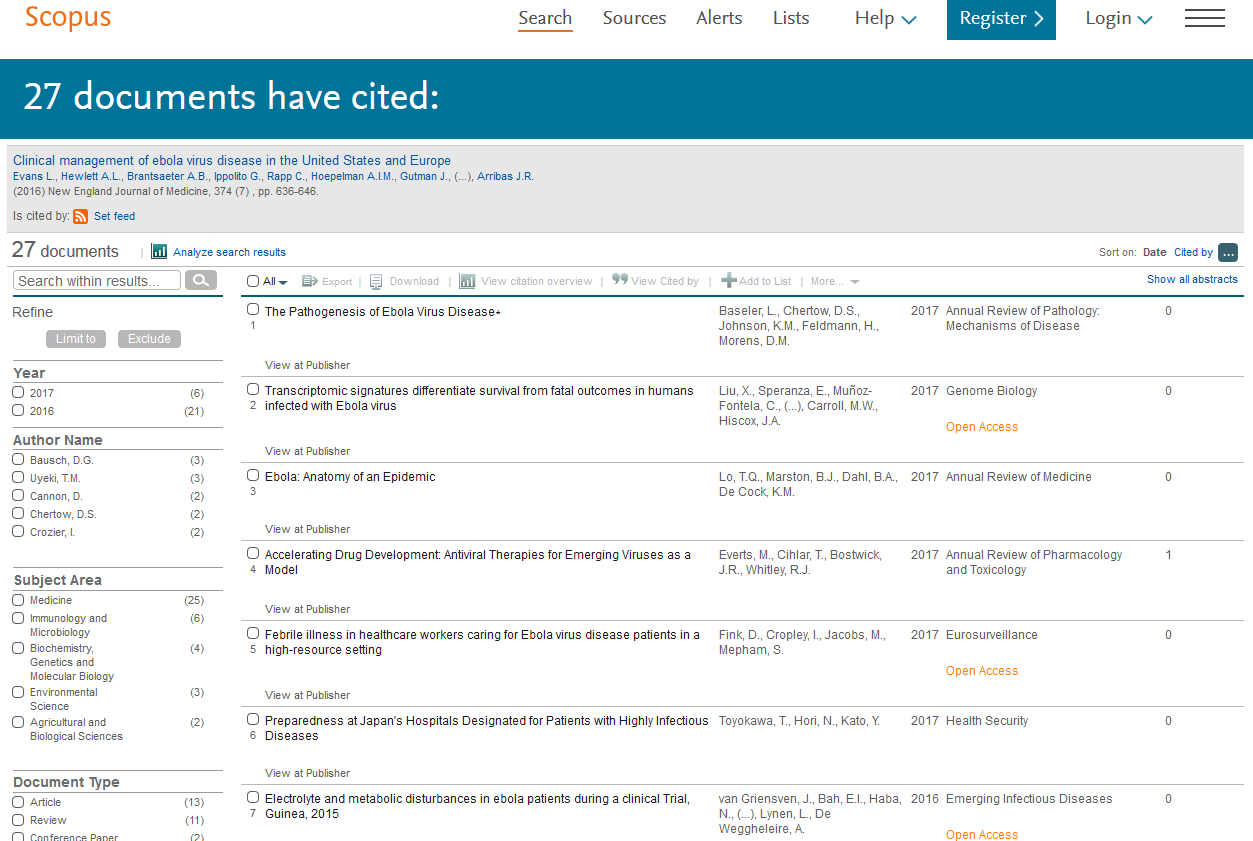 A teljes szöveg
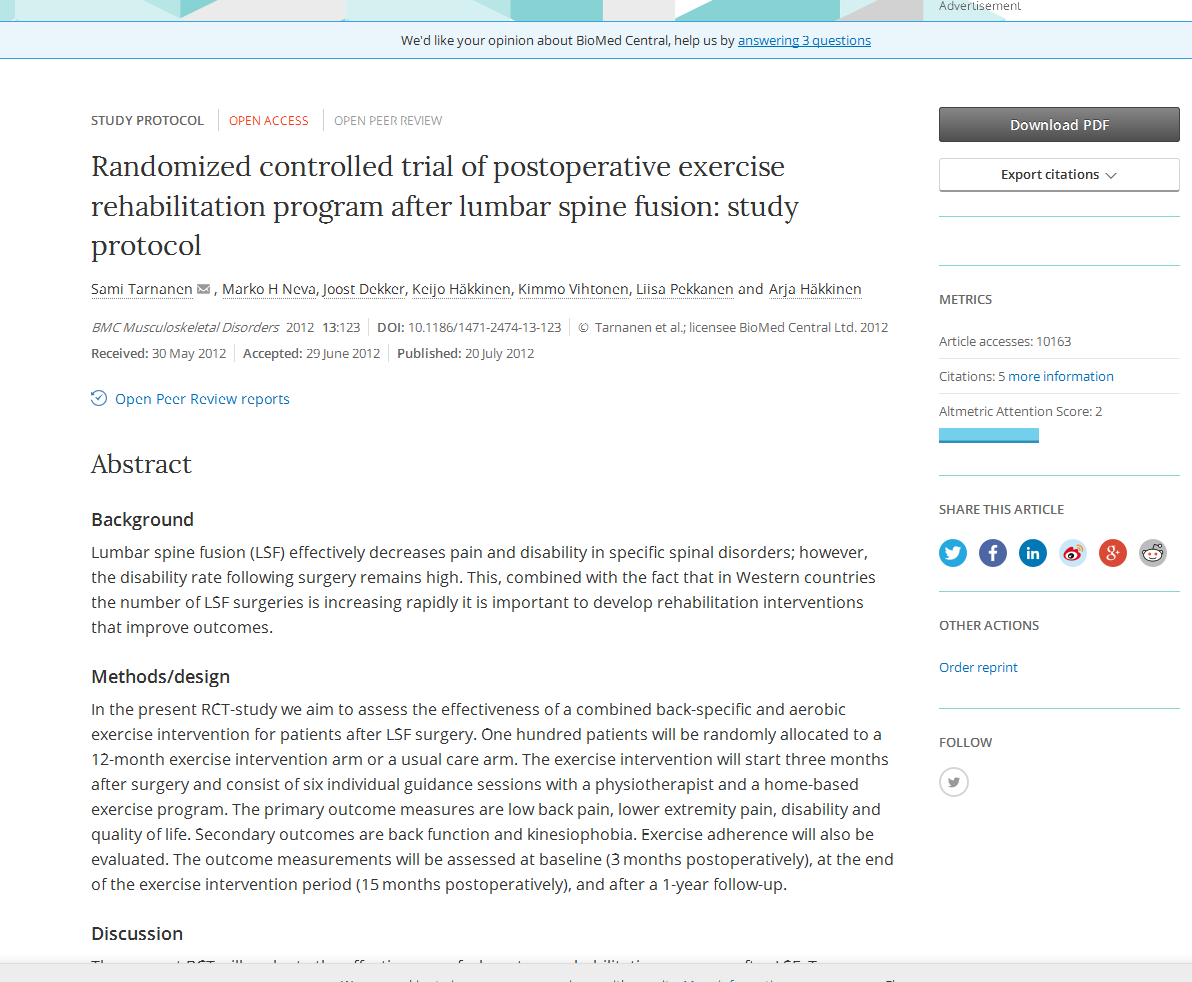 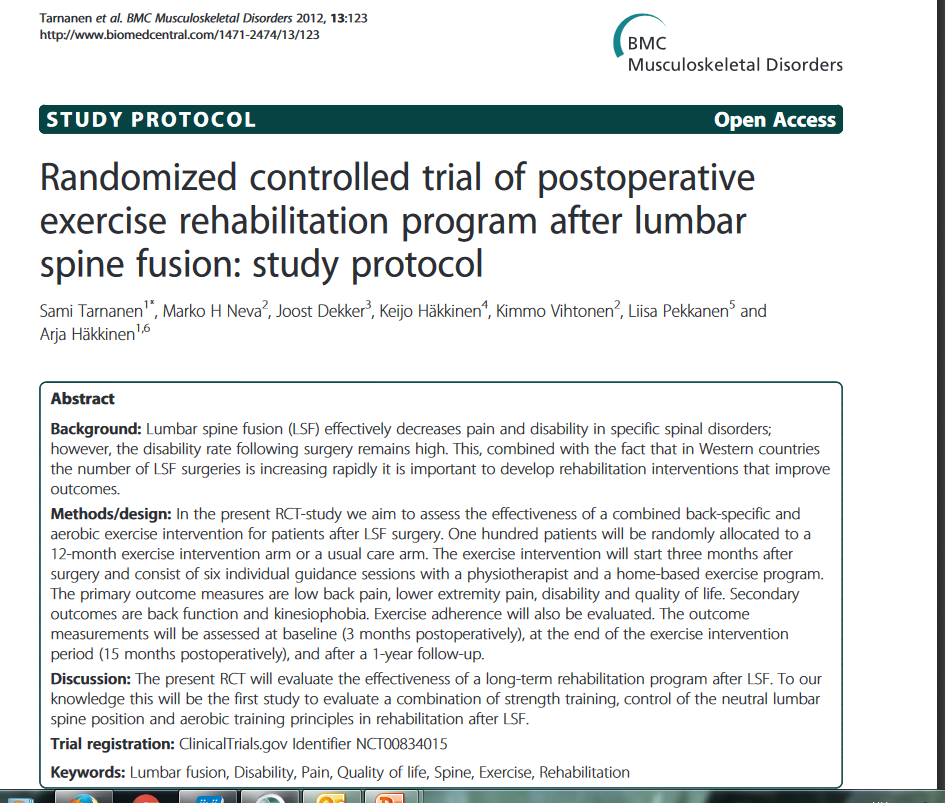 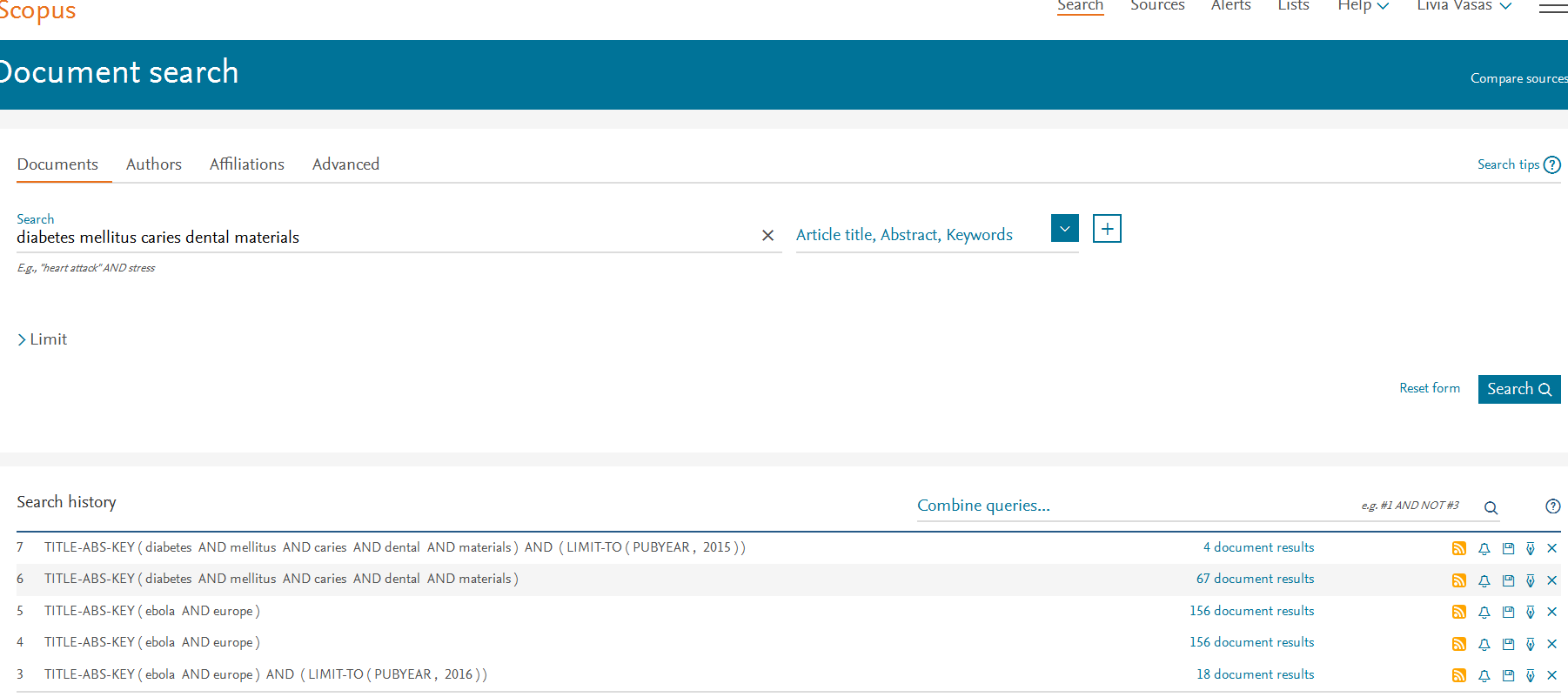 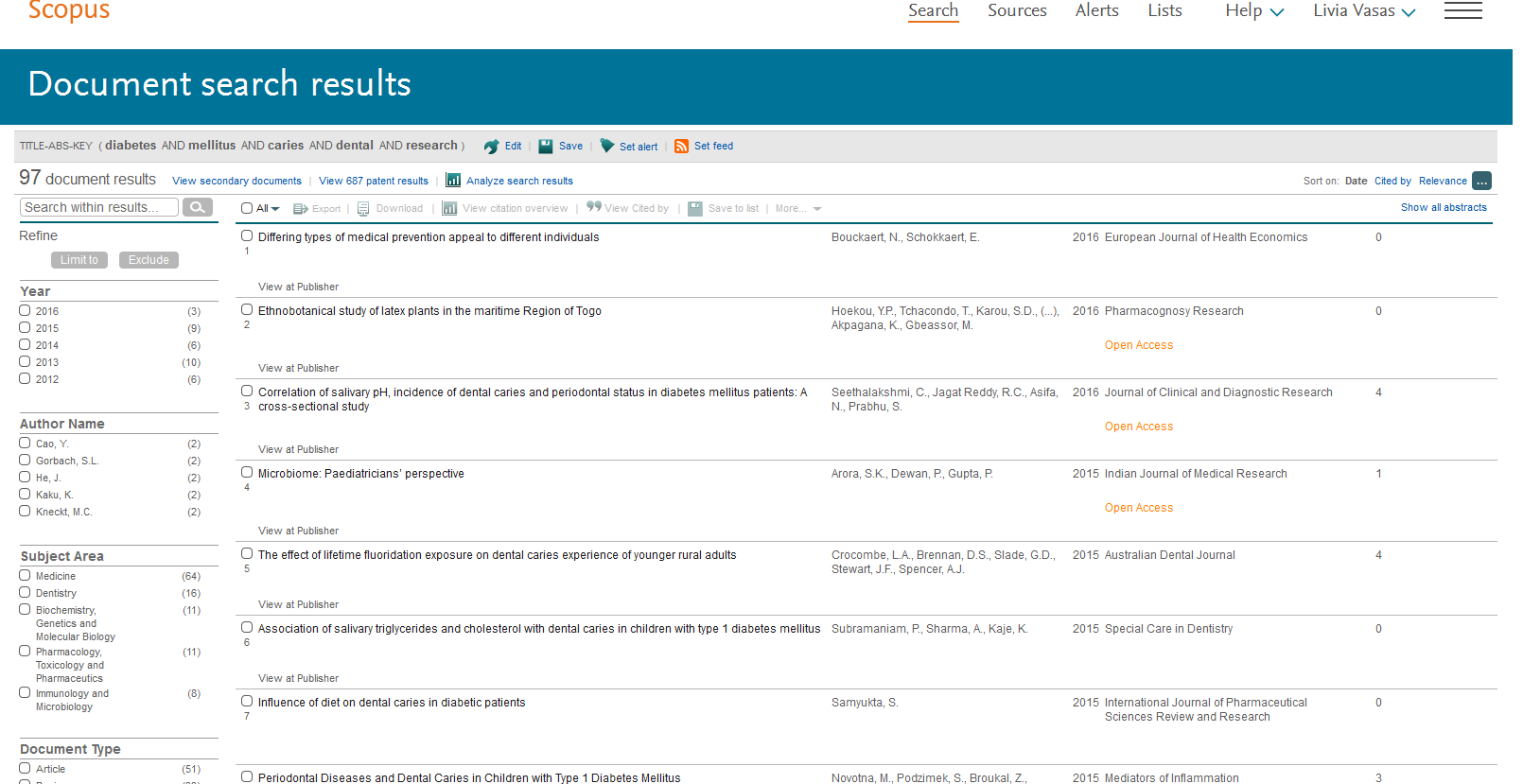 Magyarázat
View secondary documents: a nem indexelt tételek irodalomjegyzékében keres

Patents  - kapcsolódó szabadalmak

Analyze search results: elemzi az adott dokumentumokat éves bontásban
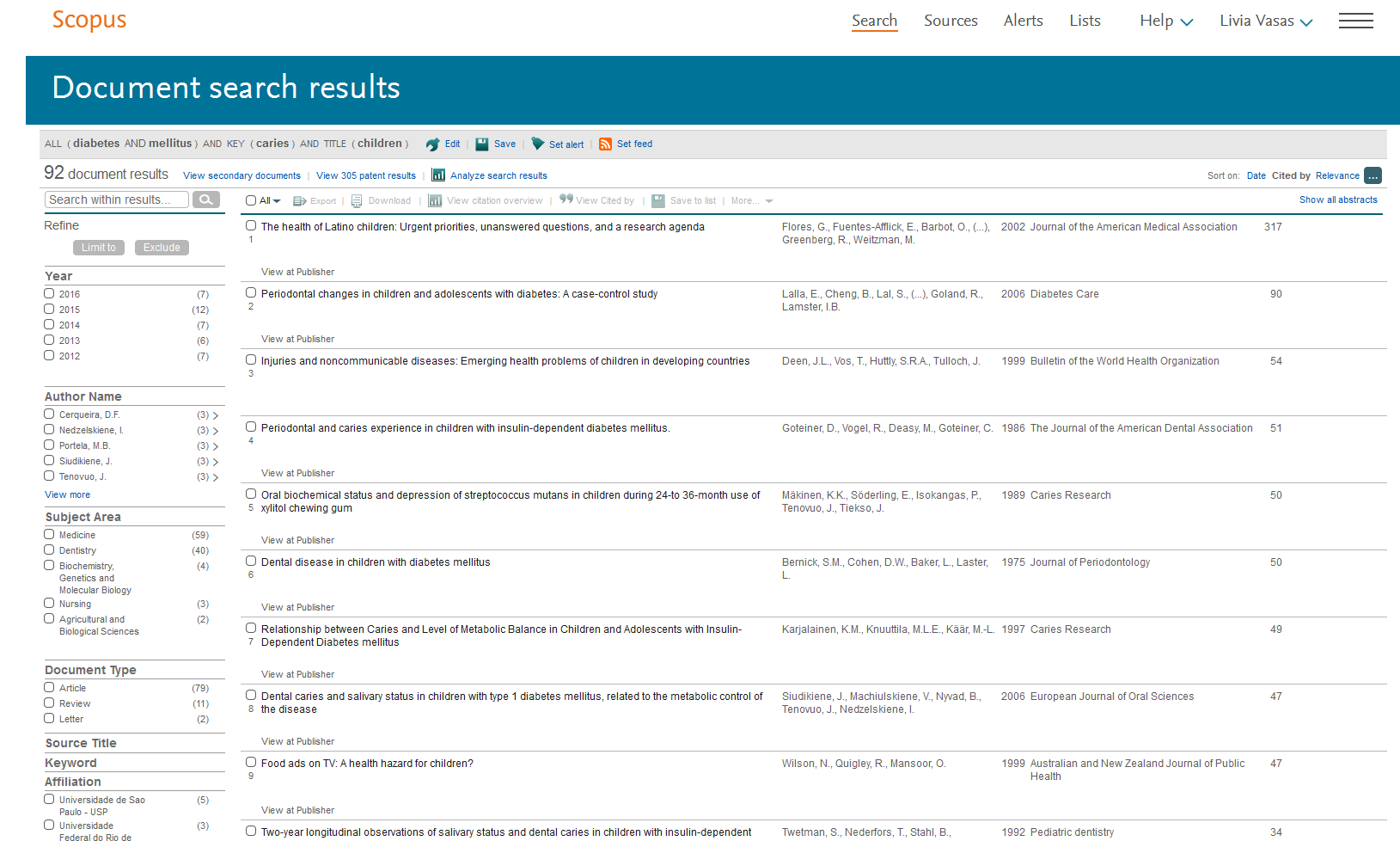 A cím: „Diabetes mellitus and associated oral manifestations: a review”
Melyik a helyes folyóiratcím?
Journal of oral pathology
Lancet
Nature

Mennyi a közlemény citációja?
20-30               50-60               70-80              90-100
A címben szerepeljen: ”eating disorder” kifejezés, s  kulcsszavak: „child” „depression” legyenek
A legidézettebb közleményre hivatkoztak: 
100-200                  200-400                  400-500

Mennyi a „review” típusú közlemények száma:
10-20                       21-30                       31-40

Hány közlemény származik Magyarországról?
 11-20                       1-6                            7-10
KérdésKezdje a keresést a Scopusban
Ki a levelező szerzője (correspondence author) a 10.1002/ijc.26364 DOI számú közleménynek?

Fekete T.        
Rásó E.          
Liko I.           
Rigó J.
KérdésKezdje a keresést a Scopusban
Keressen rá olyan dokumentumokra, amelyek tartalmazzák a "gluten free diet" és child mint kulcsszavak /keywords/ kifejezéseket. Hányszor idézik a legidézettebb közleményt a témában?

650-750                      
800-900                       
950-1100
Analyse search results
Teljes rekord
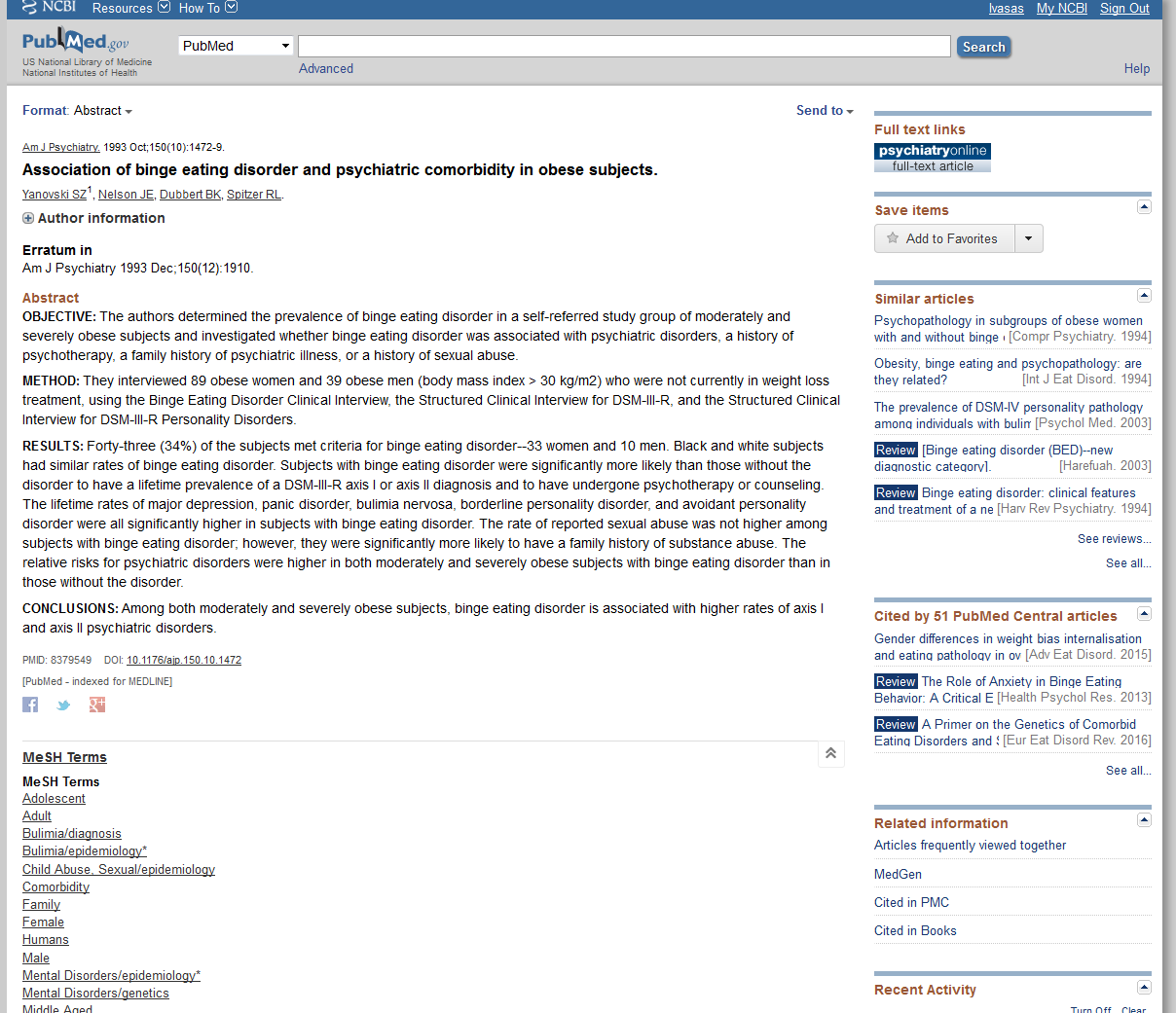 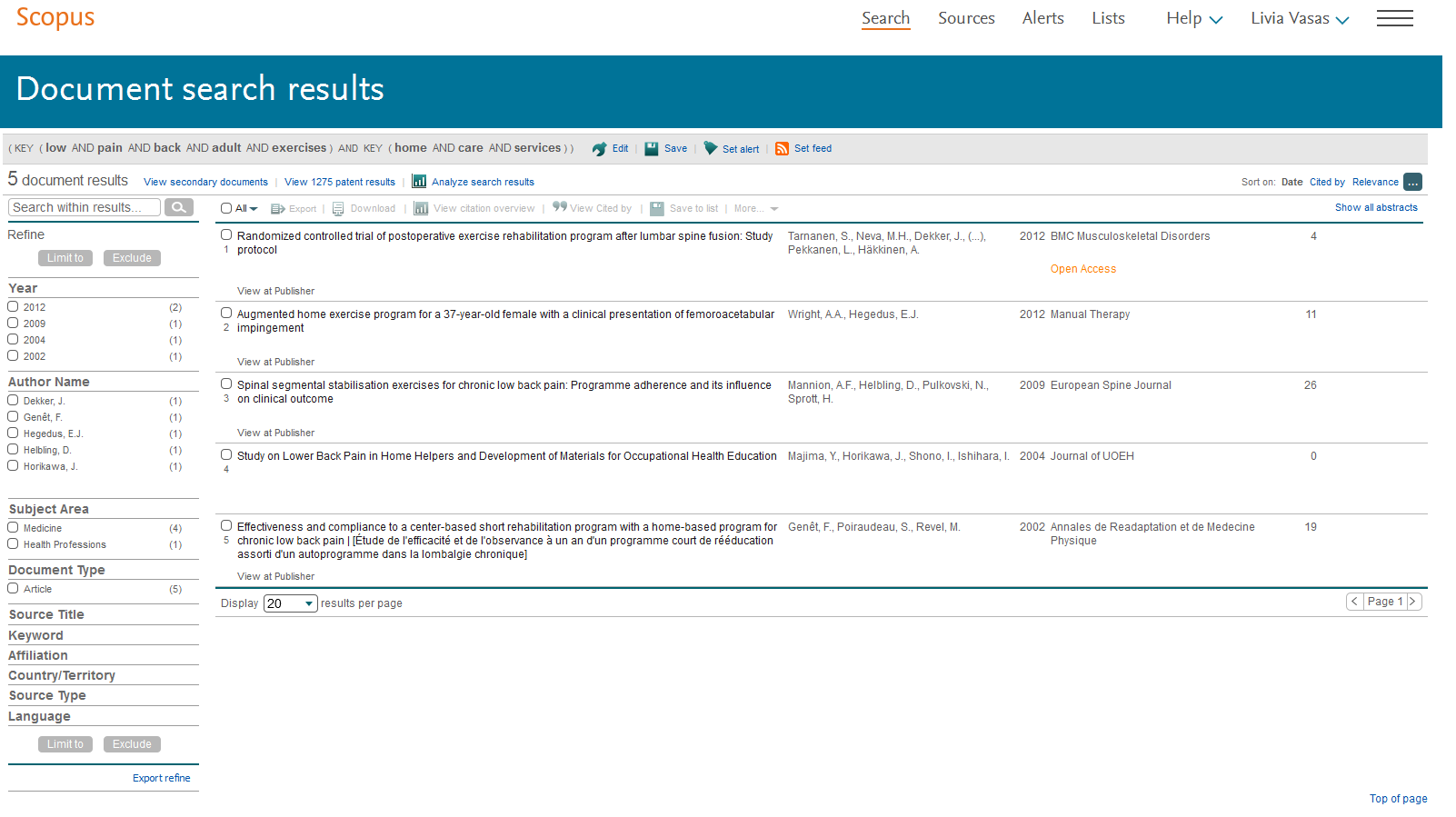 Regisztráció után: értéknövelt szolgáltatások
Search a publication with doi: 10.1053/j.ajkd.2011.12.014 in Scopus database
Who is the correspondence author (the author you can contact) of the publication?

Krishnan M.
Kalantar-Zadeh K.
Huang E.
Kopple J.D.
Kérdések
Naponta aktualizálják
Igaz        Hamis
A kiadója  Springer
Igaz    Hamis
A lefedettsége 1970-től napjainkig tart 
Igaz    Hamis
Csak angol folyóiratokat indexel
Igaz   Hamis
Köszönöm a figyelmet!